Nominalisation
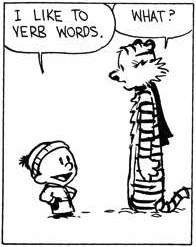 [Speaker Notes: Nominalisation is an important skill that you’ll use a lot as you go into Yr 10-12. Not just for English, also used in written reports, job applications, business presentations, etc, to create more formal, detached, precise sentences. It’s an important part of academic language, which is what you need to be using in your Mulan essays.
If you have finished drafting your essay, this is something you could do to improve your sentences and make your language more formal and academic.]
What is nominalisation?
Nominalisation means changing other types of words into nouns.
Usually means changing verbs into nouns, but can also be done on adverbs or adjectives. 
To do this, you usually need to add a suffix like –ness, –tion, or –ment. 

React (verb)      reaction (noun)
Create (verb)      creation (noun)
Eager (adjective)      eagerness (noun)
Happily (adverb)      happiness (noun) 

Many words in English, when altered into a different versions of themselves, can be ALL the different parts of speech:
Obey (verb), obedience (noun), obediently (adverb), obedient (adjective)
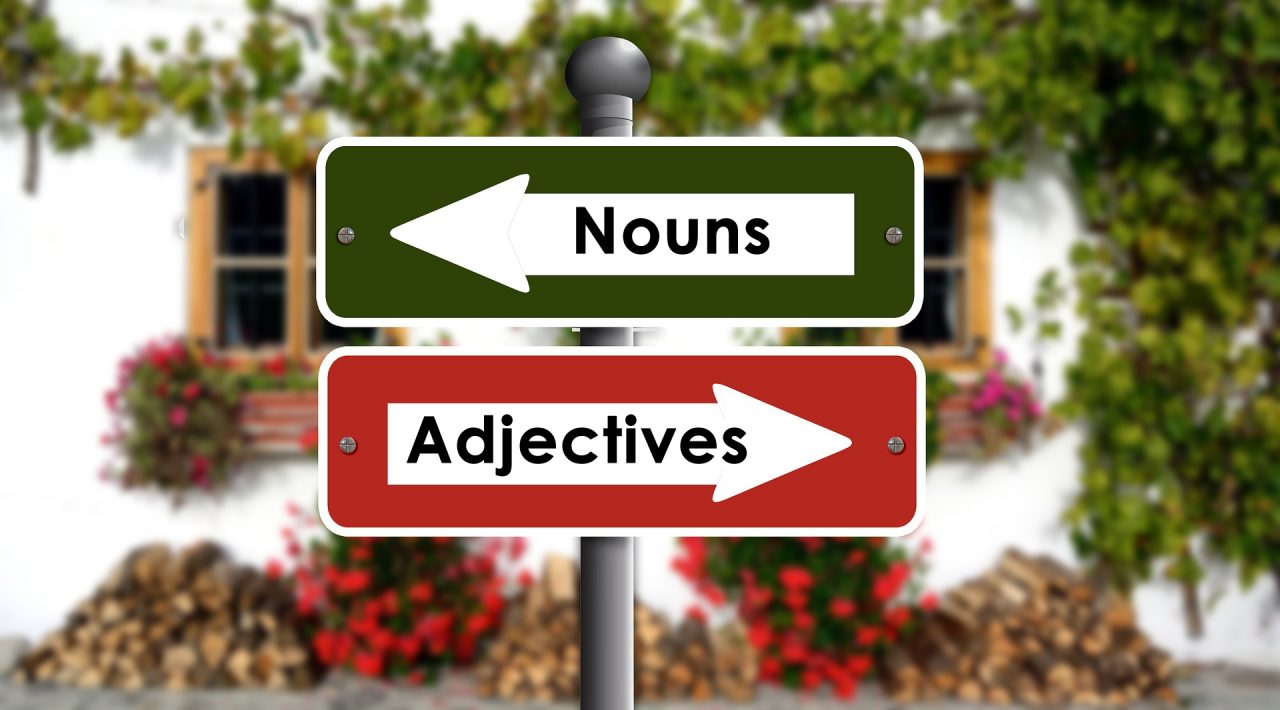 Why nominalise?
Nominalising the verbs makes writing sound… 
More formal and professional
Detached – less personal, less dramatic
Focus is on the action, not who did the action
Clearer and more precise
Shows the relationship between pieces of information 
Forces you to explain more, dig deeper, and explain the cause and effect
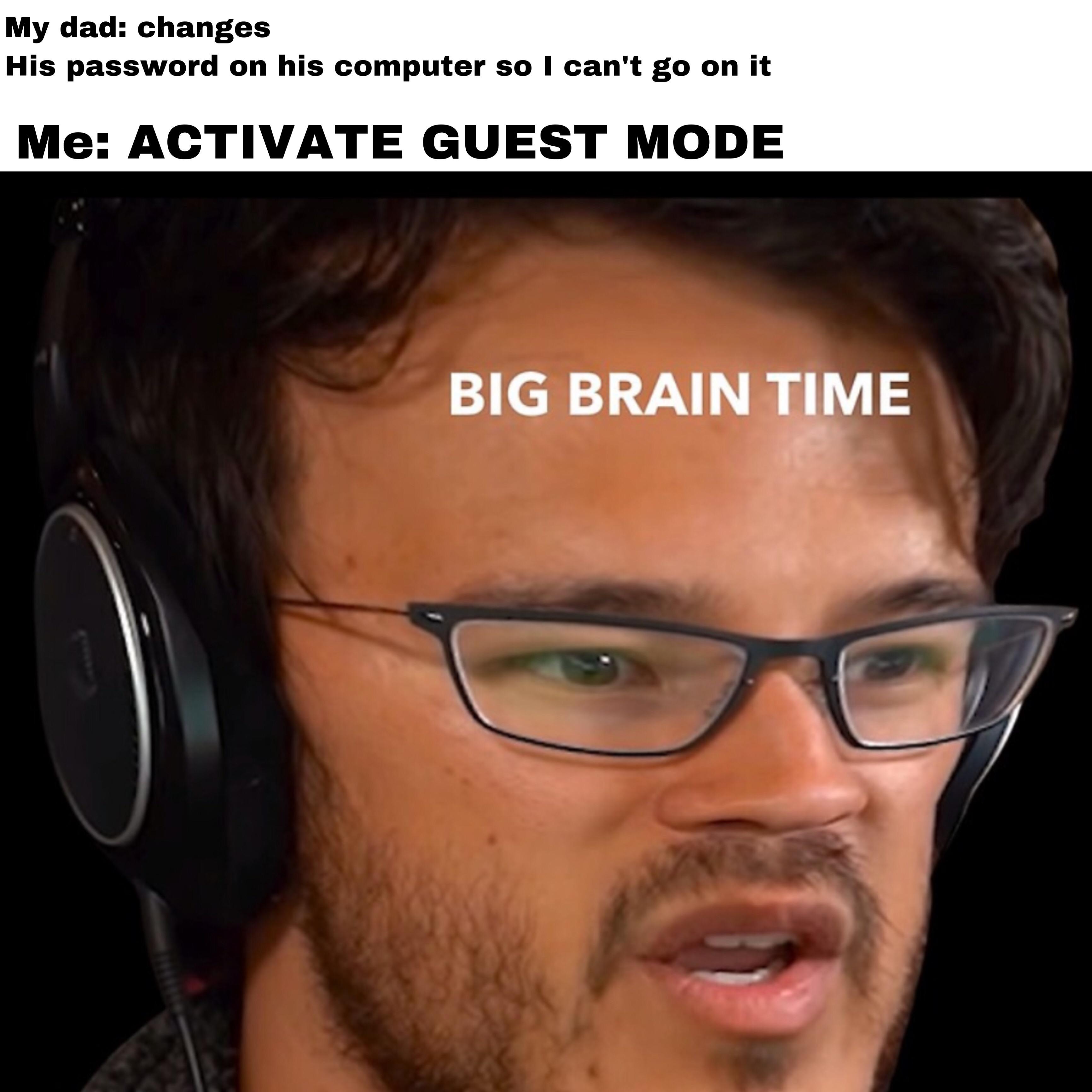 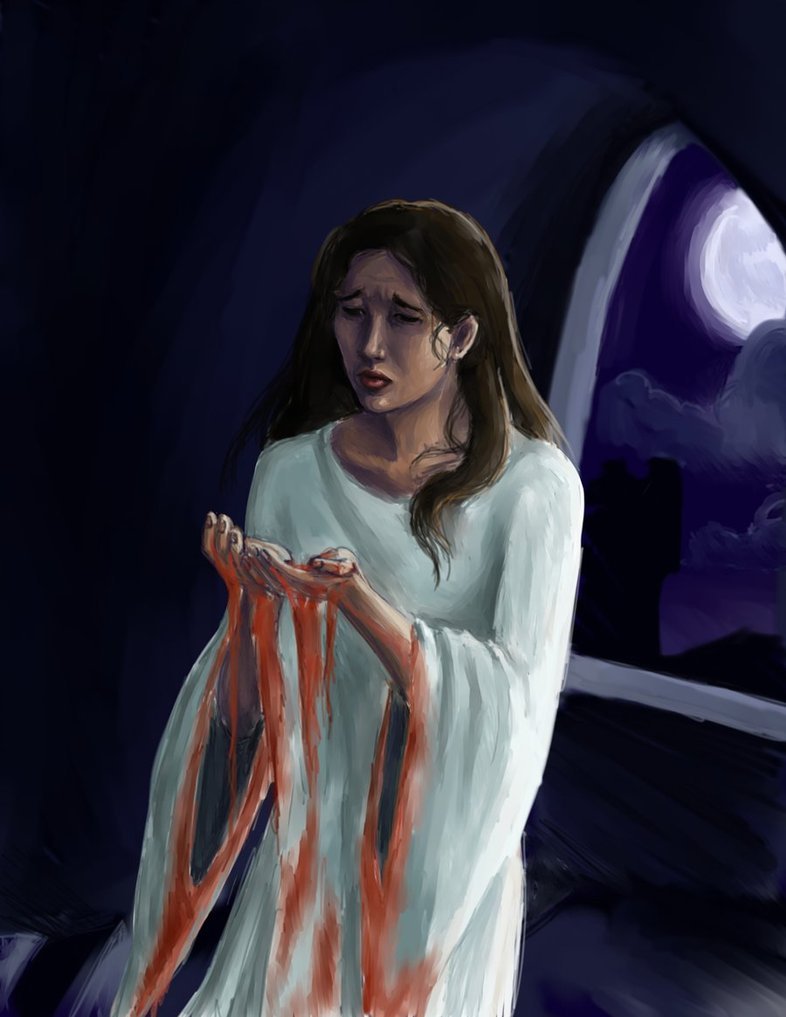 Example
Normal: Lady Macbeth was ambitious.
Nominalised: Lady Macbeth’s ambition….

The un-nominalised sentence is complete, but doesn’t give you as much information.
The nominalised sentence is unfinished. To finish it, you need to add more information about Lady Macbeth’s ambition:
What it was like
What it caused or led to

Lady Macbeth’s ambition was all-consuming.
Lady Macbeth’s ambition led to her decision to plot the king’s murder.
More Examples
We analysed the data.       The analysis of the data showed… 

The children reacted.         The children’s reaction was…

The team departed.         The team’s departure caused…  

We have contaminated the earth.     Our contamination of the earth has led to…
Parts of Speech
In order to nominalise, you have to know your parts of speech well
Need to be able to see where the nouns, verbs, adjectives and adverbs are in a sentence
If you can’t tell: 
You won’t know which words to change
You can’t check to see whether you’ve changed it into the right thing

Helpful to know some rules or tests you can apply to figure out the part of speech
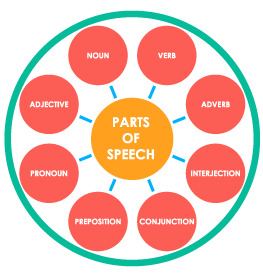 Test for a Verb
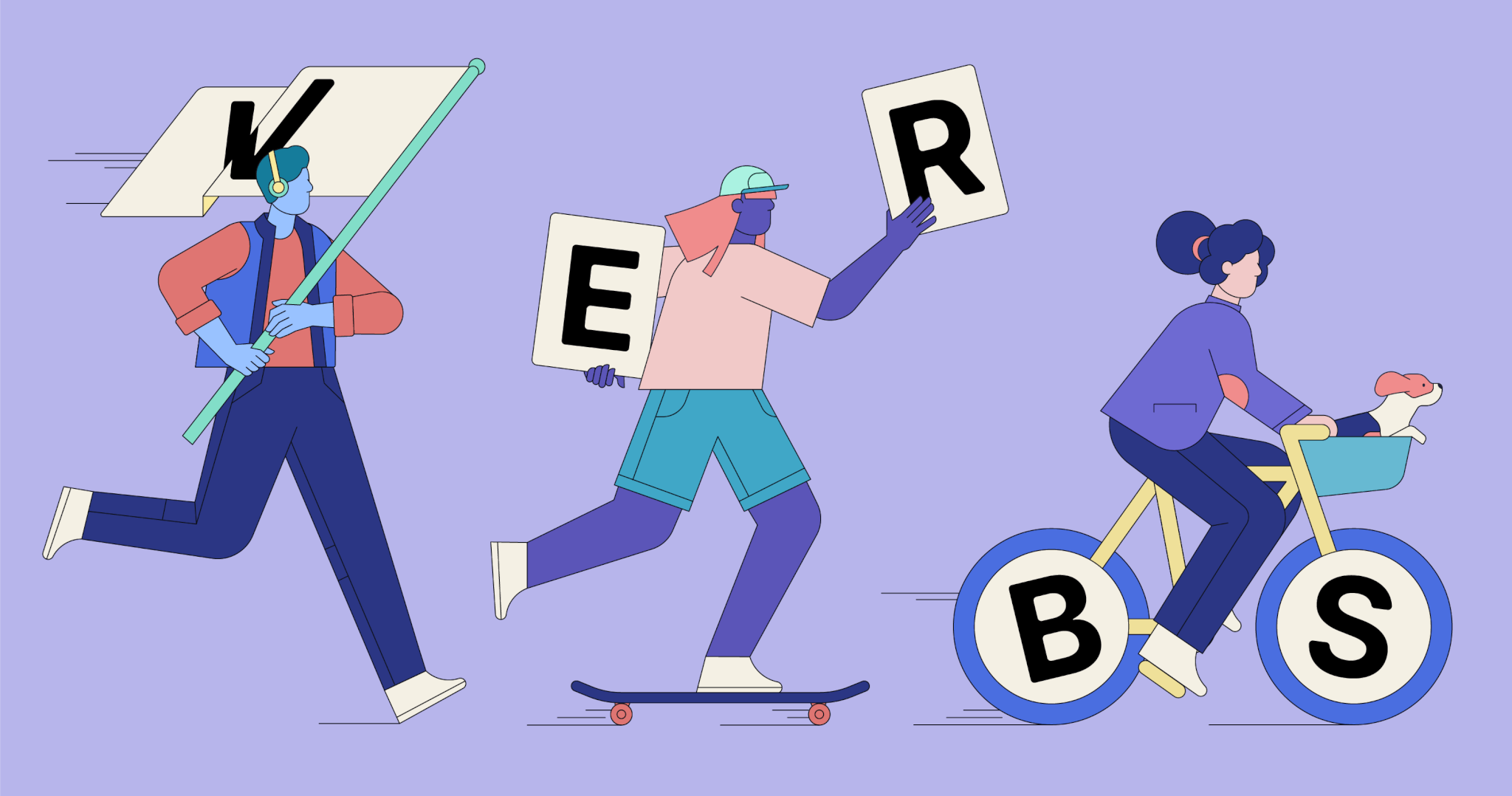 If it’s a verb, you should be able to put ‘We need to…’ or just ‘to…’ in front of it to make a complete phrase.
To run
To think 
To feel 
To be
To have
Won’t work for nouns, adverbs or adjectives!

To cat 
To happiness  
To yellow
To angrily
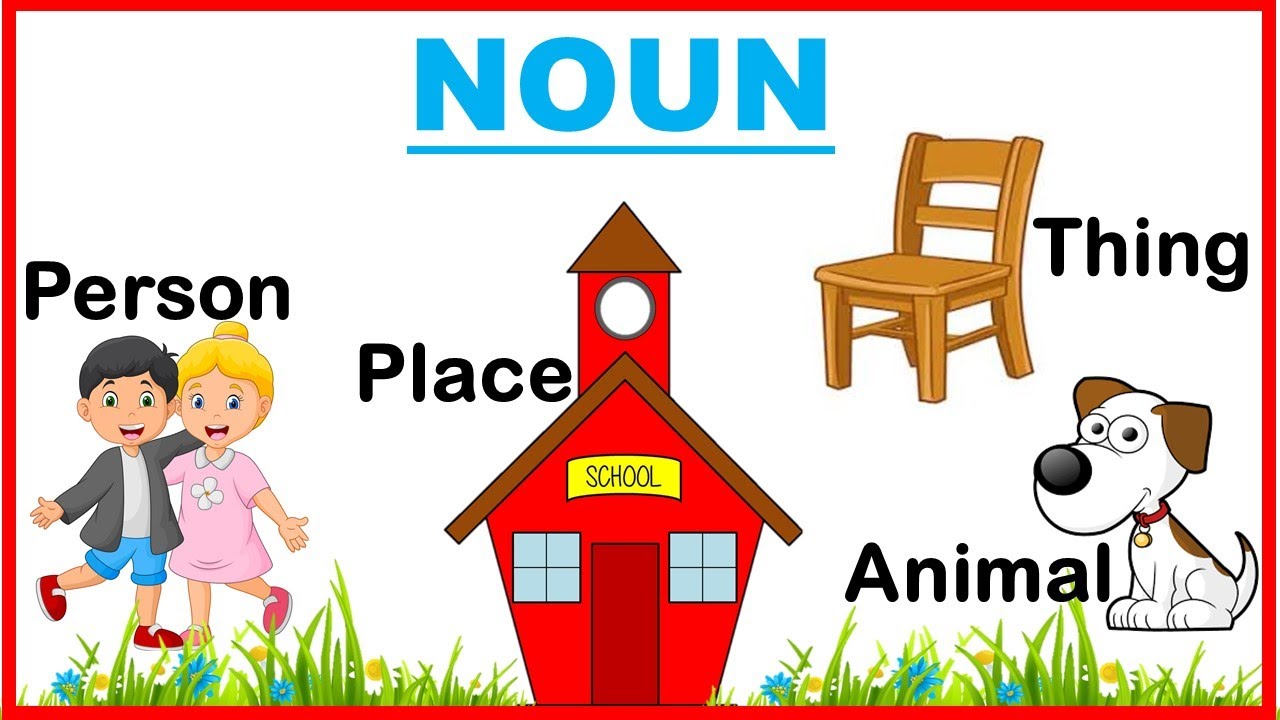 Test for a Noun
If it’s a noun, you should be able to put ‘a…’, ‘an…’ or ‘the…’ in front of it to make a complete phrase.
Won’t work for verbs, adverbs or adjectives!
The give
An exist
A beautiful
An almost
A house
The dog
A feeling
An emotion
The idea
Test for an Adjective
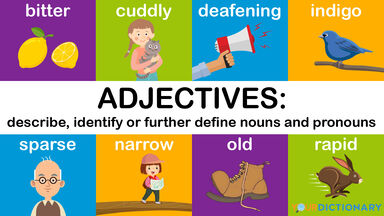 If it’s an adjective, you should be able to put ‘he is…’, ‘she is…’ or ‘it is…’ in front of it to make a complete phrase.
Won’t work for adverbs, verbs or nouns!

It is book
He is computer
She is explain
It is attractively
He is fun
She is sporty
It is hot
He is loud
It is funny
Test for an Adverb
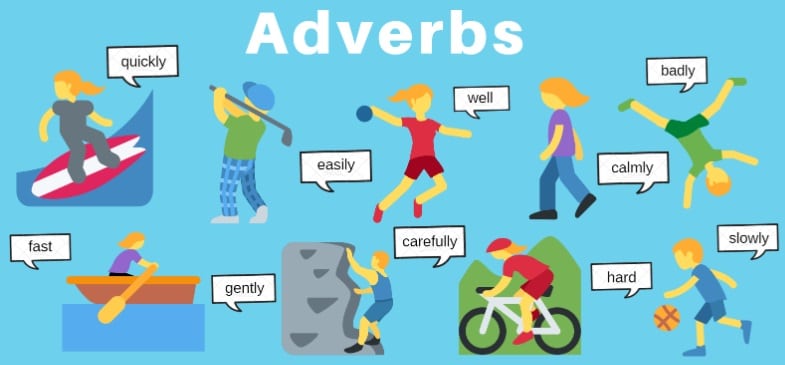 If it’s an adverb, you should be able to put ‘he did it…’ or ‘she did it…’ in front of it to make a complete phrase.
Won’t work for nouns, verbs, or adjectives!

He did it computer
He did it attractive
She did it explain
He did it quickly
She did it angrily
He did it outside
She did it rarely
It did it slowly
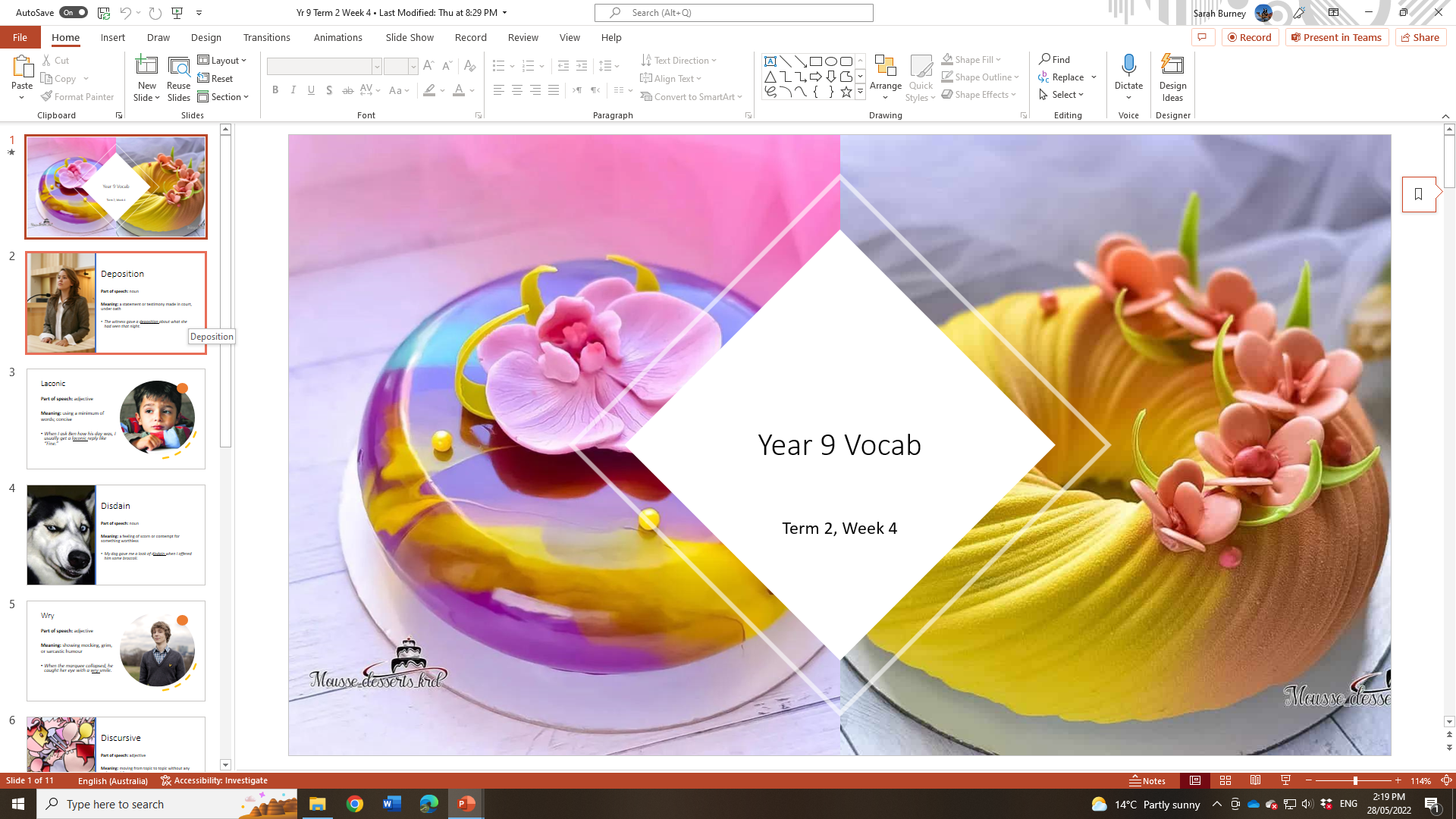 This can also help you with vocab quizzes
The beginning of a definition can be a CLUE about the part of speech

Repartee means “a quick and witty reply”  starts with ‘a’  noun
Vitiate means “to destroy or damage”  starts with ‘to’  verb
If it doesn’t start with either of those  probably adjective or adverb
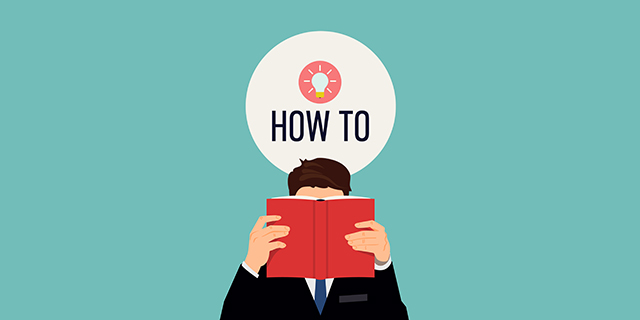 How to nominalise
Find the key verbs in your sentence. If there are no verbs that will work, try adjectives or adverbs.
Change them into nouns by changing their form. Try these suffixes:
-ness
-tion or -sion
-ment
-ty
-ance or -ence
-ism
-ury
Rearrange the sentence so that it still makes sense.
Practice
“Wealth is distributed around the world very unfairly, and many people starve.”

Verbs
Distributed, starve
Nominalised
Distribution, starvation
Rephrase sentence
The unfair distribution of wealth around the world leads to starvation.
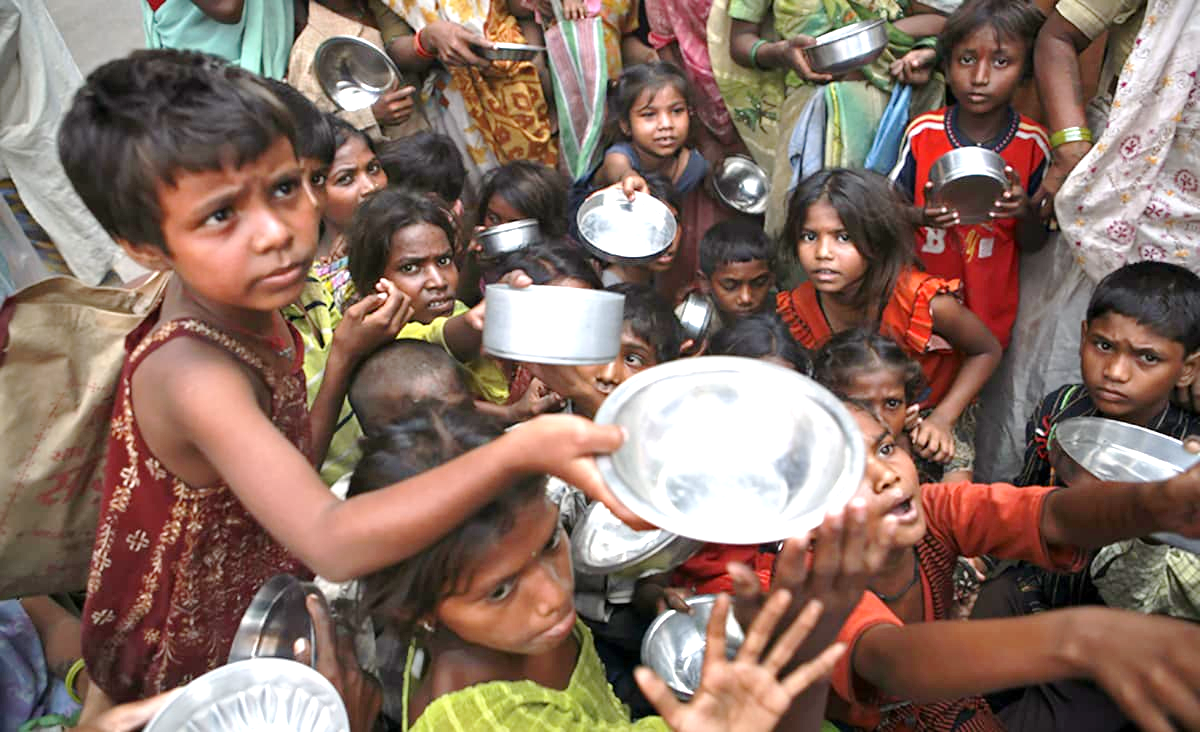 [Speaker Notes: Pause before you click next. Get the class to look at the sentence, ask what are the verbs? Get them to have a go at turning them into nouns. Get them to have a go at rephrasing the sentence verbally.]
Practice
“When cars emit toxic gasses into the atmosphere, they pollute the air.”

Verbs
Emit, pollute
Nominalised
Emission, pollution
Rephrase sentence
The emission of toxic gasses into the atmosphere causes air pollution.
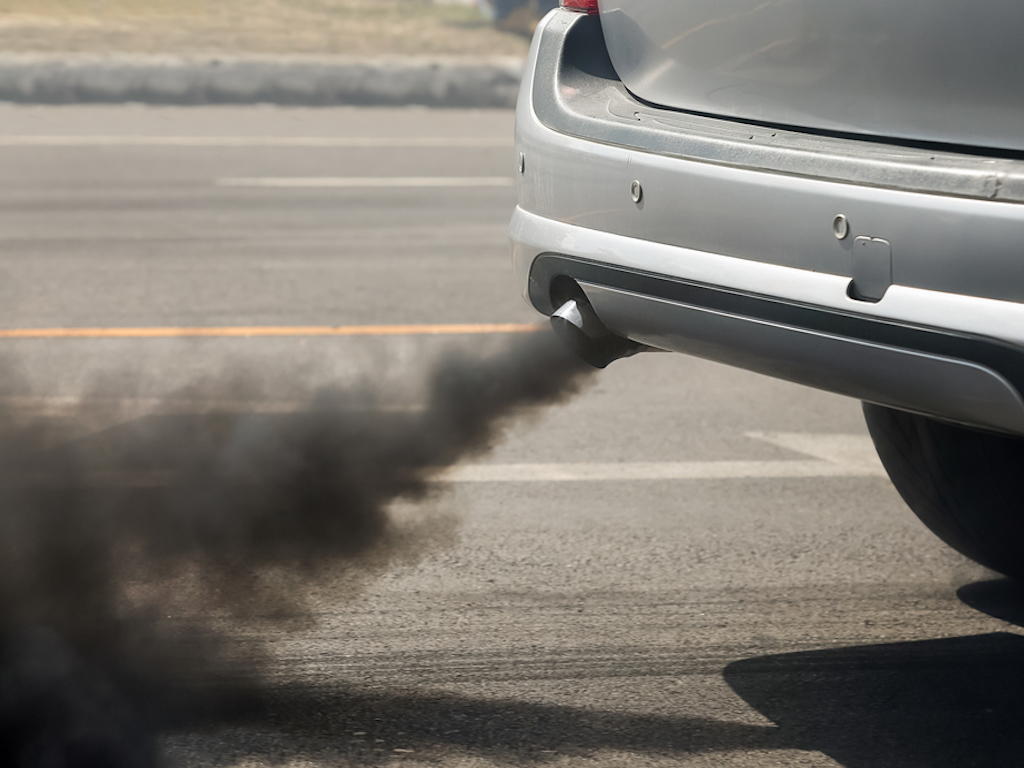 [Speaker Notes: Pause before you click next. Get the class to look at the sentence, ask what are the verbs? Get them to have a go at turning them into nouns. Get them to have a go at rephrasing the sentence.]